Âm nhạc 3
TỔ CHỨC HOẠT ĐỘNG VẬN DỤNG – SÁNG TẠO
Mục tiêu cần đạt
- HS đọc đúng cao độ, trường độ bài đọc nhạc số 1 theo kí hiệu bàn tay, biết kết hợp vỗ tay theo phách.
KHỞI ĐỘNG
TRÒ CHƠI
AI NHANH, AI ĐÚNG
Luật chơi: Cô sẽ đưa hình ảnh về các nốt.Ai trả lời nhanh chính xác nhất sẽ được nhận quà.
LA
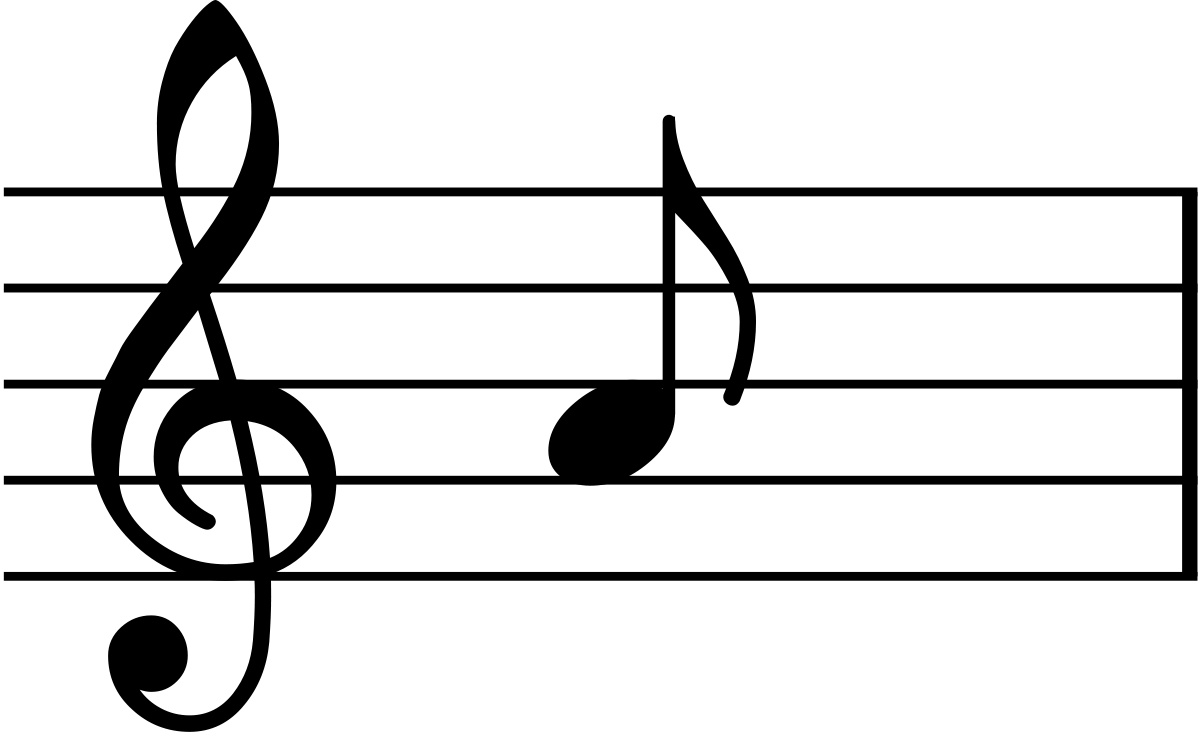 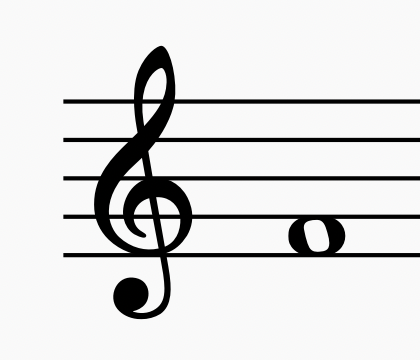 MI
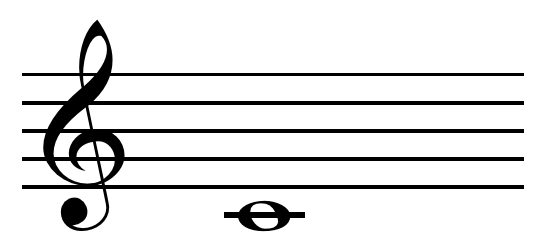 ĐỒ
Khám Phá
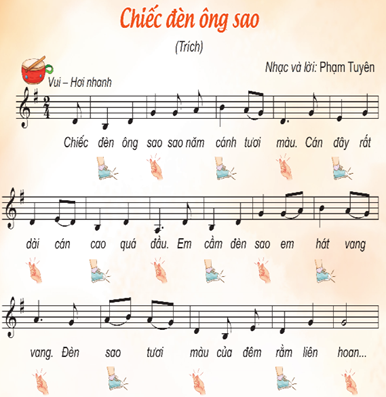 Hãy gõ theo 2 hình tiết tấu bằng nhạc cụ mà em yêu thích
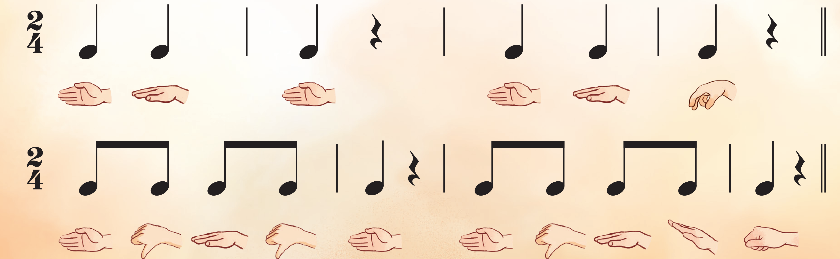 Tiết học đến đây là kết thúc